Intelligens rendszerfelügyelet (VIMIA370)
Active Directory
Micskei Zoltán
http://mit.bme.hu/~micskeiz/
[Speaker Notes: Utolsó módosítás: 2015. 03. 15.]
Az előző részek
Modellezés

Szkriptelés

Központosított felhasználókezelés, címtárak
LDAP
Active Directory
Active Directory (AD)
Microsoft címtár implementációja
Infrastruktúra alapja
hitelesítés, menedzsment
sok szervertermék és alkalmazás igényli
Tárolt elemek
felhasználók, csoportok
gépek, nyomtatók
megosztott könyvtárak
…
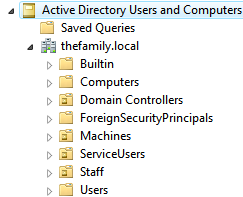 AD címtár szerkezete
Fa szerkezet, LDAP címtár (csak el van fedve:)

Hierarchia eleme: szervezeti egység (organizational unit)

Struktúra kialakításának alapja:   
Delegálás
Házirendek
[Speaker Notes: Delegálás: adott részfa menedzselését át tudjuk adni másoknak. Nagy szervezet esetén hasznos ez. A címtár szerkezetét úgy kell kialakítani, hogy egybe tartozó elemek felügyeletét lehessen együtt delegálni.

Házirendek: működést szabályozó beállítások összessége (lásd később). Házirendeket is OU-ra lehet definiálni.]
AD Users and Computers
fa szerkezet, tárolók és elemek
felhasználó létrehozása
nevek, jelszó opciók
felhasználó tulajdonságai
adatok, címek, profil, dial-in
csoport
jogosultságosztás (RBAC)
levélküldés
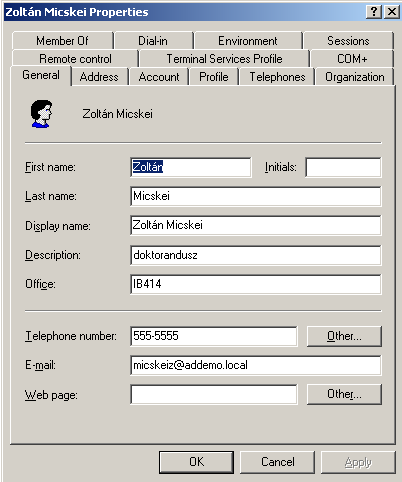 AD tartományok
Forest root
Domain tree
tree root
ou
root
parent
ou
maffia.local
thefamily.local
Tartomány
 Fa
 Erdő
child
child
north.thefamily.local
south.thefamily.local
[Speaker Notes: Az Active Directory (AD) egysége a tartomány (domain), az ebben lévő elemeket kezeljük közösen. A tartományon belül vannak az eddig megnézett elemek (felhasználók, szervezeti egységek…).

Van ezen kívül egy magasabb szintű szervezeti csoportosítás:
 A tartományoknak lehetnek gyerek tartományaik (child domain). A szülő felhasználói is elérhetőek a gyerek tartományokban, azonban a két tartomány között a szinkronizálás már szabályozható, így egymástól távoli telephelyeken is lehetnek, amik lassú hálózati kapcsolattal vannak összekötve. Így alakul ki egy fa (tree).
 Az AD legnagyobb egysége az erdő (forest). Egy erdőbe tartozó tartományoknak közös a sémája, van egy közös katalógusok a kereséshez, és a tartományok között kétirányú bizalmi kapcsolatokat (trust) vannak.]
AD működése
Tartományvezérlő (Domain Controller, DC)
Címtár adatbázis
C:\WINDOWS\NTDS\ntds.dit
SYSVOL megosztás: házirend, logon script

DNS
AD tartomány ↔ publikus DNS névthefamily.local ↔ thefamily.it
Szerverek megtalálása: SRV rekordok
[Speaker Notes: Tartományvezérlő: ezek a gépek tárolják magát a címtárat. Mindegyik tárol egy-egy példányt, és a változásokat egymás között szinkronizálják (úgynevezett multimaster replikáció segítségével, lásd később a fürtözés előadást a félév folyamán).

Fontos, hogy mindig válasszuk szét Active Directory esetén a belső AD tartomány nevét a külső DNS névtől, erre jó konvenció a .local végződés a belső tartomány DNS nevére (tipikusan egy Windows infrastruktúrában nem szeretnénk a tartományvezérlőt publikusan elérhetővé tenni).]
AD integrált DNS
Forward Lookup Zones
A rekordok
SRV rekordok
Reverse Lookup Zones
Forwarders
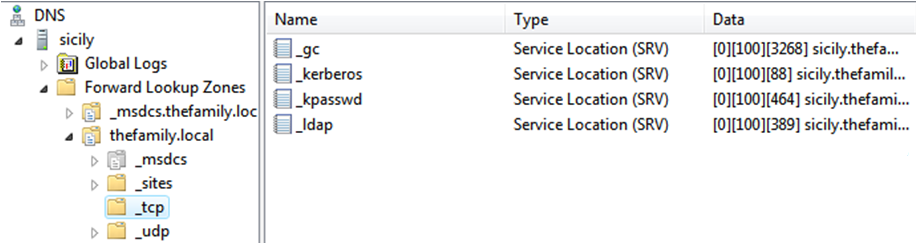 [Speaker Notes: Az Active Directory esetén a kliensek ezeknek az SRV rekordoknak a segítségével találják meg, hogy hol találhatóak az egyes szolgáltatások, pl. ki az LDAP szerver.]
AD belső felépítése
Partíciók
Tartomány
Konfiguráció
szerverek, telephelyek
Séma
osztályok, attribútumok
Egyéb alkalmazás
Gyakori attribútumok
CN: common name
DC: domain component
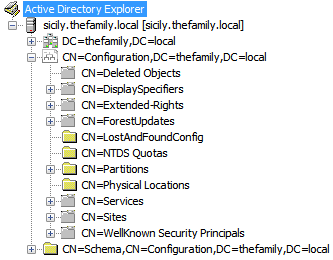 [Speaker Notes: Ha megnézzük a sysinternals AD Explorer eszközével, akkor belül ez is egy LDAP címtár.]
Sysinternals AD Explorer
Bejegyzések: belső attribútum nevek
Configuration
Séma: pl. User, People, Computer
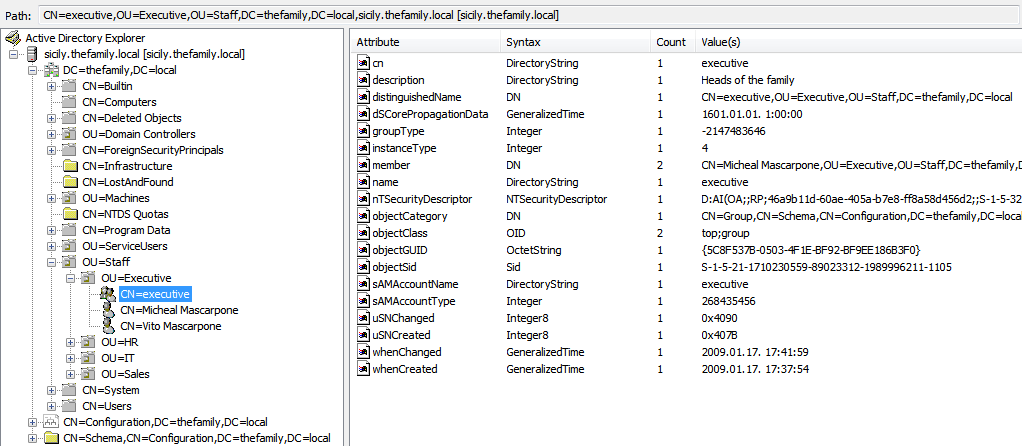 [Speaker Notes: A képen egy csoportnak az attribútumai láthatóak. Vannak szabványosak, pl. objectClass vagy a cn, és vannak a Windows specifikusak, pl. objectSID, sAMAccountName.]
További AD szolgáltatások
Active Directory Domain Services
Címtár, erről volt szó eddig
Active Directory Rights Management Services
DRM megoldás
Active Directory Federation Services
Címtárak összekapcsolása más felhasználókezelővel
Active Directory Certificate Services
Tanúsítványok kiállítása, központi kezelése
Active Directory Lightweight Directory Services
Saját alkalmazásunk adatainak tárolása a címtárban
Tartalom
Az Active Directory felépítése

Központosított felügyelet és jogosultságkezelés

AD elérése programozottan

Kitekintés
Központosított jogosultságkezelés
Egy gépen beállítottam a böngészőt, vírusirtót…
Mi lesz a többi 10-zel??

Megoldás:
Kézzel végigmegyek mindegyiken: 1000 gép esetén?
Szkript: aktuális állapot, frissítés?
Központi tárolás, érvényesítés, lekérdezés
Csoportházirend (Group Policy)
Windowsos gépek adminisztrálásához alap
~3500 beállítás
start menü elemei, IE honlap…
Kötelezően érvényre jutó beállítások
Helyi rendszergazda nem tudja felülbírálni
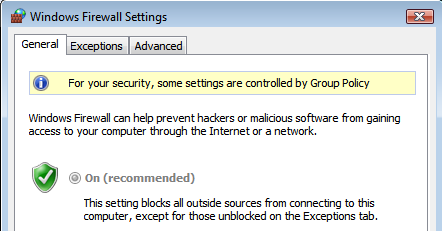 [Speaker Notes: Csoportházirend: olyan technológia, amivel központilag definiálhatunk kötelezően érvényre jutó felhasználó és gépspecifikus beállítások tartományi környezetben.]
Csoportházirend fajtái
Számítógép szintű
SW telepítés, tűzfal, Windows Update…
Felhasználó szintű
mappa átirányítás, képernyő beállítás, nyomtatók

Beépített: szoftver telepítés, biztonsági beállítás…
Felügyeleti sablon (admx fájl): kiegészítések

Policy vs. Preferences (Server 2008 óta)
[Speaker Notes: A Policy részben kötelezően érvényre jutó beállítások vannak, a Preferences részben olyan beállítások vannak, amit a felhasználó később felül tud definiálni.]
Csoportházirend kiértékelés
Házirend: örökölhető, felül definiálható
Tipikus értékek: Igen / Nem / Nem definiált
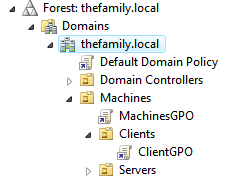 Helyi szintű házirend
Telephely szintű
Tartomány szintű
OU szintű (legalsóbb szintű felé)
[Speaker Notes: Ha egy adott beállítást több helyen is definiálunk, és azok értéke ütközik egymással, akkor mindig a legspecifikusabb jut érvényre. Például nézzünk egy olyan számítógépet, ami benne van a Clients OU-ban. A „komplex jelszó használata kötelező” beállítás NEM értékre van állítva a helyi házirend szintjén, és NEM DEFINIÁLT értékű az alapértelmezett tartományi házirendben. Ilyenkor, bár a tartományi beállításnak nagyobb a prioritása, de mivel annál nem definiált érték van megadva, ezért a helyi jut érvényre. Ha viszont a MachinesGPO-ban is meg van adva (NEM), és a ClientGPO-ban is (IGEN), akkor a helyi beállítást figyelmen kívül hagyja, és az adott géphez legközelebb eső OU beállítása jut érvényre (tehát a ClientGPO IGEN értéke).]
Csoportházirend
Group Policy Management Console
szerkesztés
eredő házirend
Group Policy Settings Reference XLS
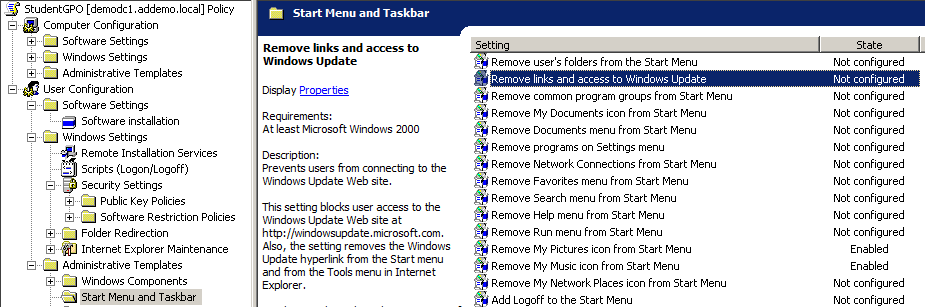 [Speaker Notes: Group Policy Settings Reference for Windows and Windows Server
http://www.microsoft.com/en-us/download/details.aspx?id=25250]
Csoportházirend
Group Policy Management Console
Keresés (Angol billentyűzetkiosztás legyen!)

Beállítások:
Számítógép szintű: tűzfal bekapcsolása (helyi gépről nem kapcsolható ki)
Felhasználó: profil méretének korlátozása

Frissítés: 
gpupdate /force
Saját GP készítése
Csoportházirend: XML leíró (ADMX fájl)

<policy name="NoAutoUpdate" class="User" key="Software\Microsoft\Windows\CurrentVersion\Policies\Explorer" valueName="NoAutoUpdate">
		<enabledValue><decimal value="1" /></enabledValue>
</policy>

Saját alkalmazásunkhoz is készíthető ilyen
Nagyvállalati környezetben erősen ajánlott
Pl. Lenovo System Update Administrator Tools
[Speaker Notes: Felügyeleti sablonok helye: C:\Windows\PolicyDefinitions

A háttérben a csoportházirendek registry beállítások. Készíthetőek olyan felügyeleti sablon fájlok, amik ezeknek a registry beállításoknak a megadását vezetik ki a csoportházirend felületre.

Példa külső csoportházirend: Lenovo System Update Administrator Tools, http://support.lenovo.com/en_US/detail.page?LegacyDocID=TVAN-ADMIN#tvsu]
Tartalom
Az Active Directory felépítése

Központosított felügyelet és jogosultságkezelés

AD elérése programozottan

Kitekintés
AD elérése programozottan
ds* parancsok (pl. dsadd, dsquery)
Egyszerű műveletek
Tetszőleges LDAP kliens
Pl. Java-s kliensek is

.NET kódból
System.DirectoryServices névtér osztályai
PowerShell
AD Service Interface (ADSI)
Active Directory module (Windows Server 2008 R2)
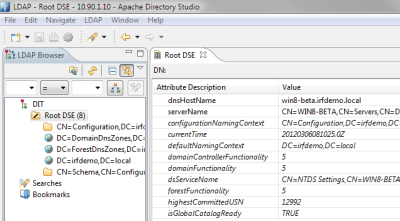 ActiveDirectory module for PowerShell
Windows Server 2008 R2-ban megjelent: 
ActiveDirectory modul PowerShellhez


Natív PowerShell cmdletek AD-hez (147 db)

AD Provider
AD: meghajtón keresztül elérhető a címtár
ActiveDirectory modul architektúrája
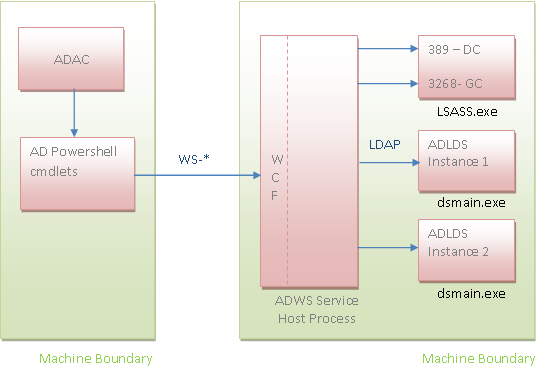 [Speaker Notes: Forrás: Active Directory PowerShell Blog. „Active Directory Web Services Overview”, 6 Apr 2009, elérhető online: http://blogs.msdn.com/b/adpowershell/archive/2009/04/06/active-directory-web-services-overview.aspx]
ActiveDirectory cmdletek
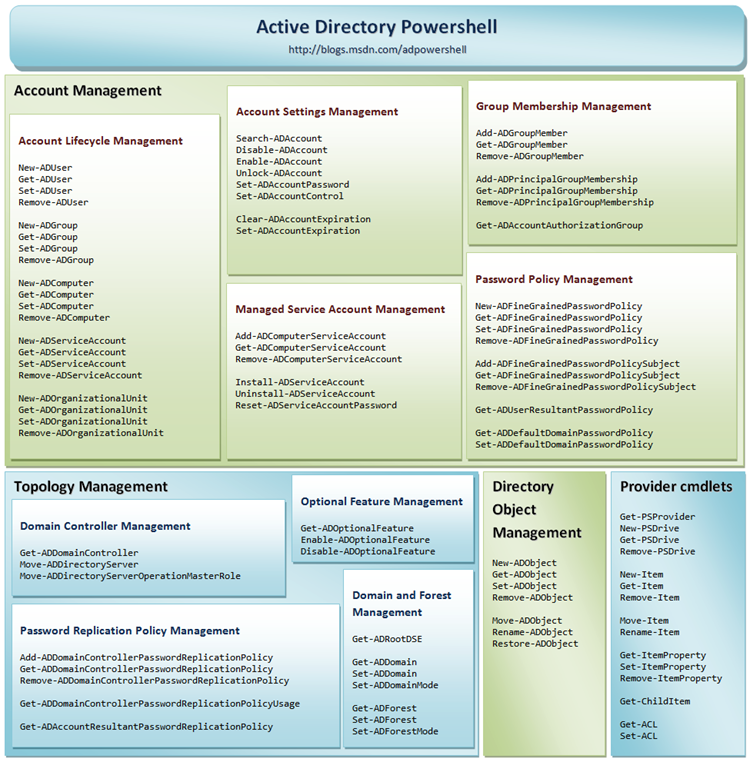 [Speaker Notes: Kép forrása: Active Directory PowerShell Blog. „Active Directory PowerShell Overview”, 4 Mar 2009, elérhető online: http://blogs.msdn.com/b/adpowershell/archive/2009/03/05/active-directory-powershell-overview.aspx

Néhány példa cmdlet: Get-ADUser, Get-ADGroup, New-ADUser, New-ADOrganizationalUnit, Set-ADAccountPassword, Set-ADObject, Search-ADAccount]
Keresés LDAP címtárban
SearchRoot: honnan
PageSize: hány elemet
Scope: mik között
Base: csak az az egy elem
OneLevel: gyerek közt
Subtree: teljes részfa
Keresés LDAP címtárban
SearchRoot: honnan
PageSize: hány elemet
Scope: mik között
Base: csak az az egy elem
OneLevel: gyerek közt
Subtree: teljes részfa
Keresés LDAP címtárban
SearchRoot: honnan
PageSize: hány elemet
Scope: mik között
Base: csak az az egy elem
OneLevel: gyerek közt
Subtree: teljes részfa
Keresés LDAP címtárban
SearchRoot: honnan
PageSize: hány elemet
Scope: mik között
Base: csak az az egy elem
OneLevel: gyerek közt
Subtree: teljes részfa
Keresés LDAP címtárban
SearchRoot: honnan
PageSize: hány elemet
Scope: mik között
Base: csak az az egy elem
OneLevel: gyerek közt
Subtree: teljes részfa
Filter: mit keresünk
AD module for PowerShell
AD Provider használata:
cd AD:
cd "DC=irfhf,DC=local"

Keresés:
Get-ADGroup -Filter 'CN -like "e*"' -SearchScope Subtree -SearchBase "OU=People,DC=irfhf,DC=local" | % {echo "Name: $($_.name), DN: $($_.DistinguishedName)"}

Lásd még:
Get-Help about_ActiveDirectory*
[Speaker Notes: Példák:
Import-Module ActiveDirectory
cd AD:
ls
cd '.\dc=irfdemo,dc=local'
ls -Recurese .\OU=People
ls -Recurse .\ou=people | ? { $_.objectClass -eq "group" }

Get-Command -Module ActiveDirectory

Get-ADUser -filter 'name -like "m*" ']
Tartalom
Az Active Directory felépítése

Központosított felügyelet és jogosultságkezelés

AD elérése programozottan

Kitekintés
Kitekintés
Készen vagyunk?
OpenLDAP
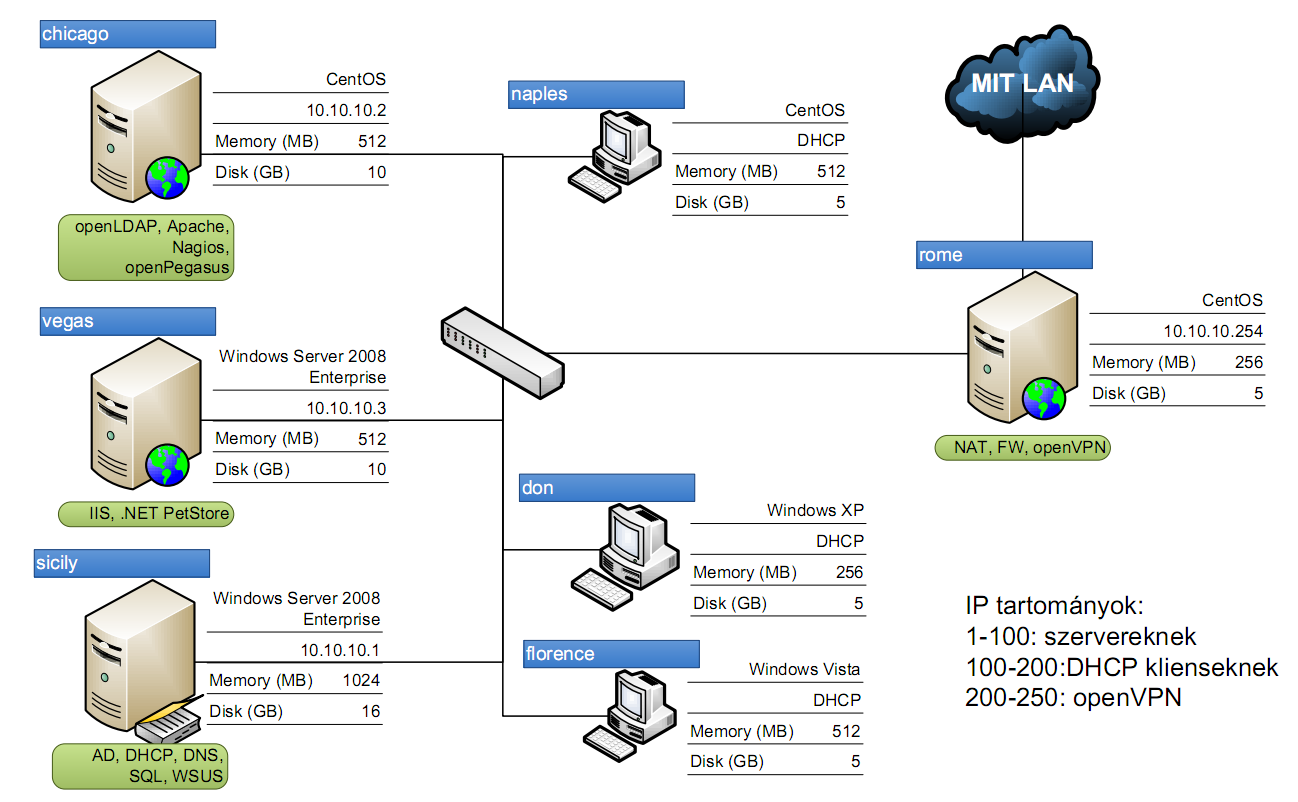 Active Directory
Identity management
Több, különböző felhasználói siló jött létre
Megoldások
Címtárak szinkronizációja
Metacímtár
Identity mgmt rendszer
…

További feladatok:
Munkafolyamatok: új alkalmazott, elbocsátás…
Jelentések készítése, elemzések
Összefoglalás
Active Directory
Windows alapú IT rendszer lelke
Kötelező ismerni vállalati környezetben
Csoportházirend
Központi felügyelet és jogosultság kezelés
Sokféle API az AD kezelésére
Felhasználókezelés:
Címtár:  OK
Identity management: még csak most kezdődne…
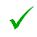 További információ
Active Directory:
Gál Tamás, Szabó Levente, Szerényi László: Rendszerfelügyelet rendszergazdáknak, Szak Kiadó, 2007.
Gál Tamás: Windows Server 2008 R2 – A kihívás állandó, JOS, 2011. (WS 2008 R2 újdonságok)
Microsoft Technet: Active Directory Services
Planning, Deployment, Operations, Troubleshoot
ActiveDirectory PowerShell modul:
Active Directory PowerShell blog
Soós Tibor: Microsoft PowerShell 2.0 rendszergazdáknak – elmélet és gyakorlat, 2010.
[Speaker Notes: Gál Tamás, Szabó Levente, Szerényi László. „Rendszerfelügyelet rendszergazdáknak”. Szak Kiadó, 2007., elérhető online: https://technetklub.hu/Downloads/Browser.aspx?shareid=1&path=PDF

Gál Tamás: Windows Server 2008 R2 – A kihívás állandó, JOS, 2011., elérhető online: https://technetklub.hu/Downloads/Browser.aspx?shareid=1&path=PDF

Active Directory Powershell Blog, http://blogs.msdn.com/b/adpowershell/

Soós Tibor, „Microsoft PowerShell 2.0 rendszergazdáknak – elmélet és gyakorlat”, Microsoft Magyarország, 2010., elérhető online: https://technetklub.hu/Downloads/Browser.aspx?shareid=1&path=PDF]